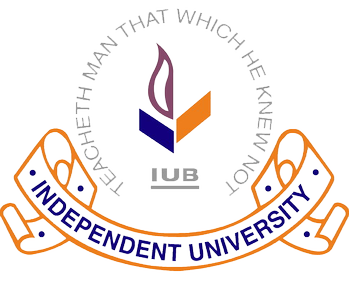 ‘ Prevalence of cyberbullying and its associated factors among young adults and adolescents in Bangladesh ‘
1
Presented by Dr. Md. Naimur RahmanID: 2130824Department of Public HealthSchool of Pharmacy and Public HealthIndependent University, Bangladesh
Contents
2. Research Background
1. Introduction
3. Research question
4. Research Objectives
2
6. Results
5. Research Methodology
7. Conclusion
8. Recommendation
INTRODUCTION
Digital Era Impact

Definition of Cyberbullying 

Different forms of cyberbullying

Global and Local Contexts
3
Research Background :
Cyberbullying Overview
Cyberbullying Effects
Internet Penetration 
in Bangladesh
Research Gap in Bangladesh
.
Limited studies on cyberbullying prevalence in Bangladesh.

Present study to assess knowledge, symptoms, and impact on education and relationships.
Internet usage grew from 18% (2012) to 31.5% (2022).

Global rate increased from 34.2% (2012) to 62.5%.
4
Research Question :
What are the prevalence of cyberbullying and associated factors among young adults and adolescents in Bangladesh ?
5
SOCIODEMOGRAPHIC QUESTION
Age 
Gender 
Education
Division
Job status 
Relationship Status 
Having a smartphone or not
INTERNET BASED QUESTION
Average Time Spend on Social Media
Social Media Usage Ratio
Aware about social media privacy
Unsecured Website Visits
CYBERBULLYING RELATED INFORMATION
Victim of Cyberbullying
Cyber bullied by
After being cyber bullied usually shared with
Being cyber bullied, had a feel to take revenge
Place of being cyber bullied
People usually cyber bullied by
Do you personally know anyone who has been cyber bullied
Did you ever bully anyone on any social media
Prevalence of cyberbullying and its association among young adults and adolescents in Bangladesh
PSYCHOLOGICAL INFORMATION 
Relationship with your parents
KNOWLEDGE AND OPINION ON CYBER BULLYING
How do you protect yourself from being cyber bullied on social media
What do you think are the factors that motivate perpetrators of cyber bullying
Do you think cyber bullying is good
Did your school ever teach students about being safe online
Did your college ever teach students about being safe online
Do you know about the Information and Communication Technology Act, 2006?
6
Research Objectives
To identify the cyberbullying victim and its effects among young people in different divisions of Bangladesh
To find the prevalence of Cyberbullying among the study participants
7
To explore the socio demographic factors of the respondents
To identify the outcome of Cyberbullying
Research Methodology
8
6. Data Management
Study Design
Descriptive cross sectional study
2. Data Source
from Kishore Alo facebook group
4. Data Collection Procedure
9
3. Population & Sample
                    
                     Young adult and adolescent aged from 
                     16-30 years
Through an online survey
5. Analysis Plan
Microsoft Excel 
SPSS 25 version 
P-values lower than 0.05
RESULT
10
Data Presentations
Socio Demographic Analysis of  the Respondents
01
11
Socio Demographic analysis of those who faced cyberbullying in last 1 year
02
Table 1: Socio Demographic Analysis of  the Respondents
12
Table 1: Socio Demographic Analysis of  the Respondents
13
Table 1: Socio Demographic Analysis of  the Respondents
14
Table 2 : Socio Demographic analysis of those who faced cyberbullying in last 1 year
15
Table 2 : Socio Demographic analysis of those who faced cyberbullying in last 1 year
16
Conclusion:
Cyberbullying's Profound Impact

Alarming Prevalence

Youth Vulnerability
 
Interplay with Depression
17
Recommendation
Educate and Empower Parents

Promote Open Communication

Digital Responsibility and Boundaries

School Collaboration

Supportive Interventions and Professional Help
18
GET STARTED